Краевое государственное казённое специальное (коррекционное) образовательное учреждение, для обучающихся, воспитанников с ограниченными возможностями здоровья «Специальная коррекционная образовательная школа 8 вида №1»    Урок по теме:           «Выполнение настрочного шва на образце»                                                                                                                                                                                                 Тарасова Нина Борисовна                                                                                       учитель трудового обучения                                                                                      1 кв. категория    г. Комсомольск-на-Амуре  2014г.
Тема урока: Выполнение настрочного шва на образце.
Цель урока: Научить учащихся обрабатывать настрочной шов.Задачи:- Совершенствовать умения и навыки работы на швейной машине-Развивать умение анализировать, мелкую моторику, слуховое и зрительное восприятие.-Воспитывать положительные качества: трудолюбие, настойчивость, аккуратность, эстетический вкус.
Здравствуйте
План работы:1 Сложить две детали лицевыми сторонами внутрь, уровнять срезы.2 Сметать две детали.3 Стачать две детали шириной шва 0,5-0,8 см.4 Удалить нитки смётывания.5 Заутюжить шов в одну сторону.6 Закрепить шов с лицевой стороны отделочной строчкой.
СловарьНастрочной шов
Ваше настроение
Какая из картинок соответствует Вашему настроению после урока. 
Объясните почему?
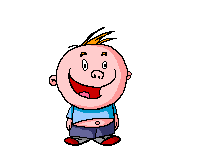 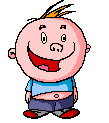 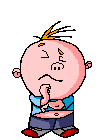 1
3
2